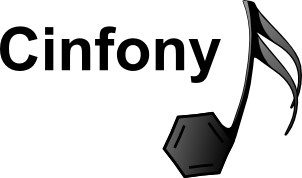 Bringing cheminformatics toolkits into tune
Noel M. O’Boyle
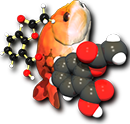 OpenBabel
May 2011
Molecular Informatics Open Source Software
EMBL-EBI, Cambridge, UK
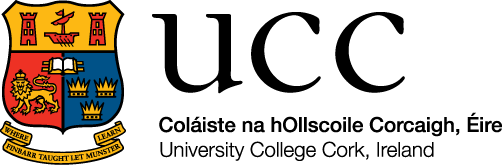 Toolkits, toolkits and more toolkits
Commercial cheminformatics toolkits:
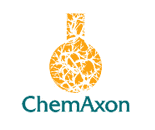 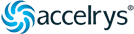 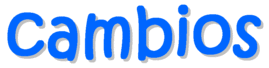 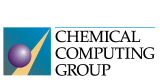 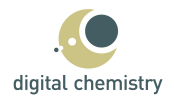 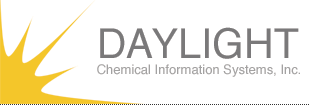 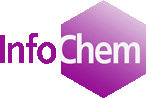 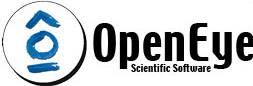 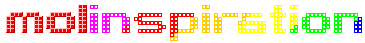 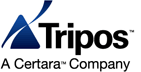 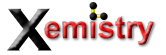 Toolkits, toolkits and more toolkits
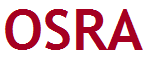 Open Source cheminformatics toolkits:
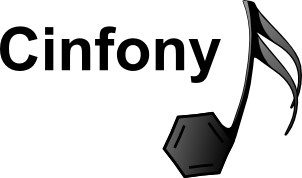 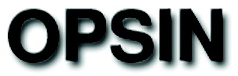 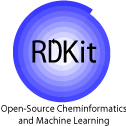 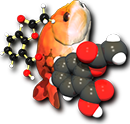 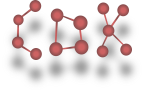 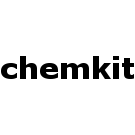 CDK
OpenBabel
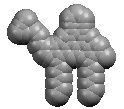 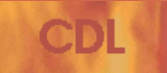 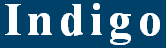 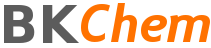 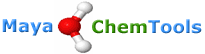 OASA
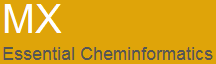 PerlMol
The importance of being interoperable
Good for users
Can take advantage of complementary features
CDK: Gasteiger π charges, maximal common substructure, shape similarity with ultrafast shape descriptors, mass-spectrometry analysis
RDKit: RECAP fragmentation, calculation of R/S, atom pair fingerprints, shape similarity with volume overlap
OpenBabel: several forcefields, crystallography, large number of file formats, conformer searching, InChIKey
The importance of being interoperable
Good for users
Can take advantage of complementary features
Can choose between different implementations
Faster SMARTS searching, better 2D depiction, more accurate 3D structure generation
Avoid vendor lock-in
Good for developers
Less reinvention of wheel, more time to spend on development of complementary features
Avoid balkanisation of field
Bigger pool of users
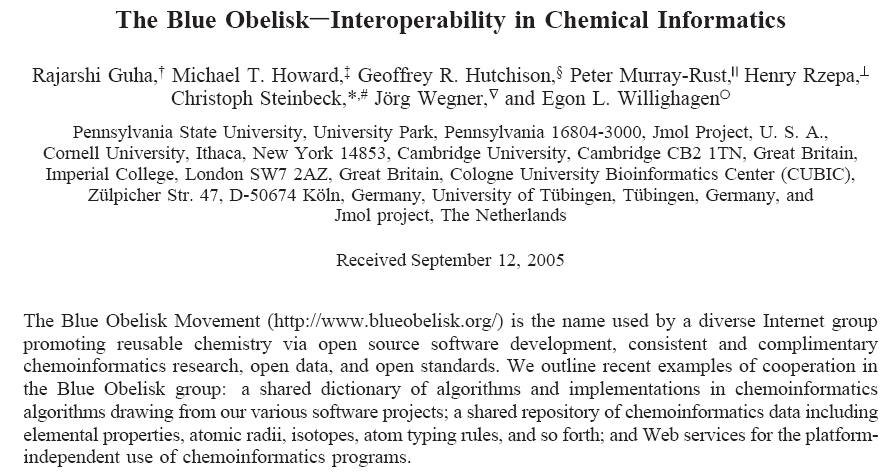 http://www.blueobelisk.org
J. Chem. Inf. Model., 2006, 46, 991
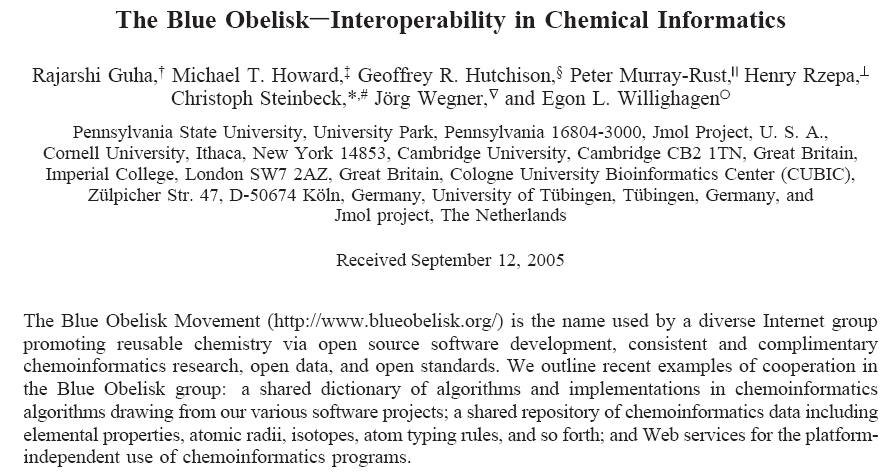 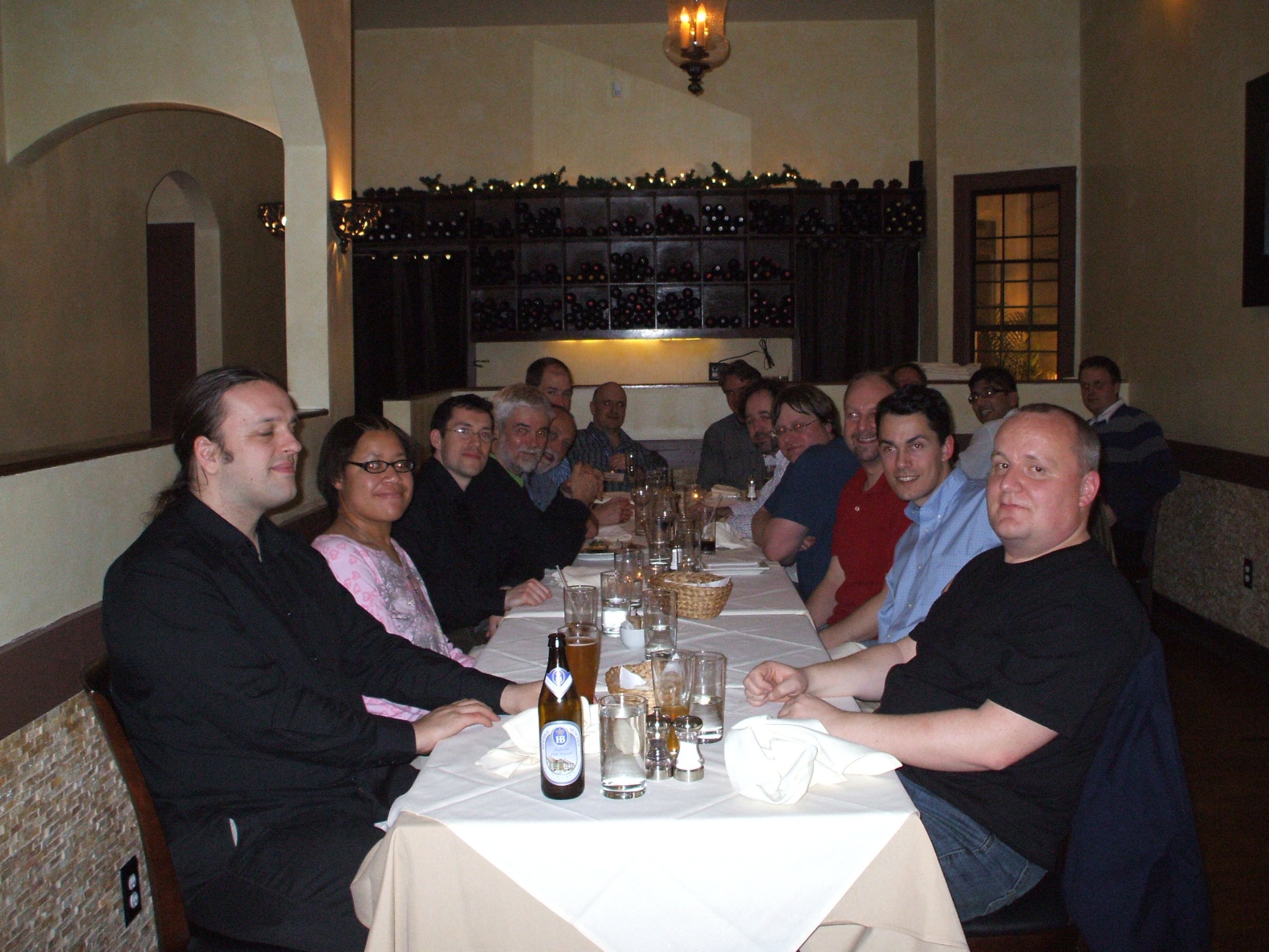 http://www.blueobelisk.org
J. Chem. Inf. Model., 2006, 46, 991
Bringing it all together with Cinfony
Different languages
Java (CDK, OPSIN), C++ (Open Babel, RDKit, Indigo)
Use Python, a higher-level language that can bridge to both
Different APIs
Each toolkit uses different commands to carry out the same tasks
Implement a common API
Different chemical models
Different internal representation of a molecule
Use existing method for storage and transfer of chemical information: chemical file formats
MDL mol file for 2D and 3D, SMILES for 0D
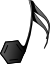 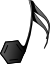 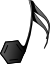 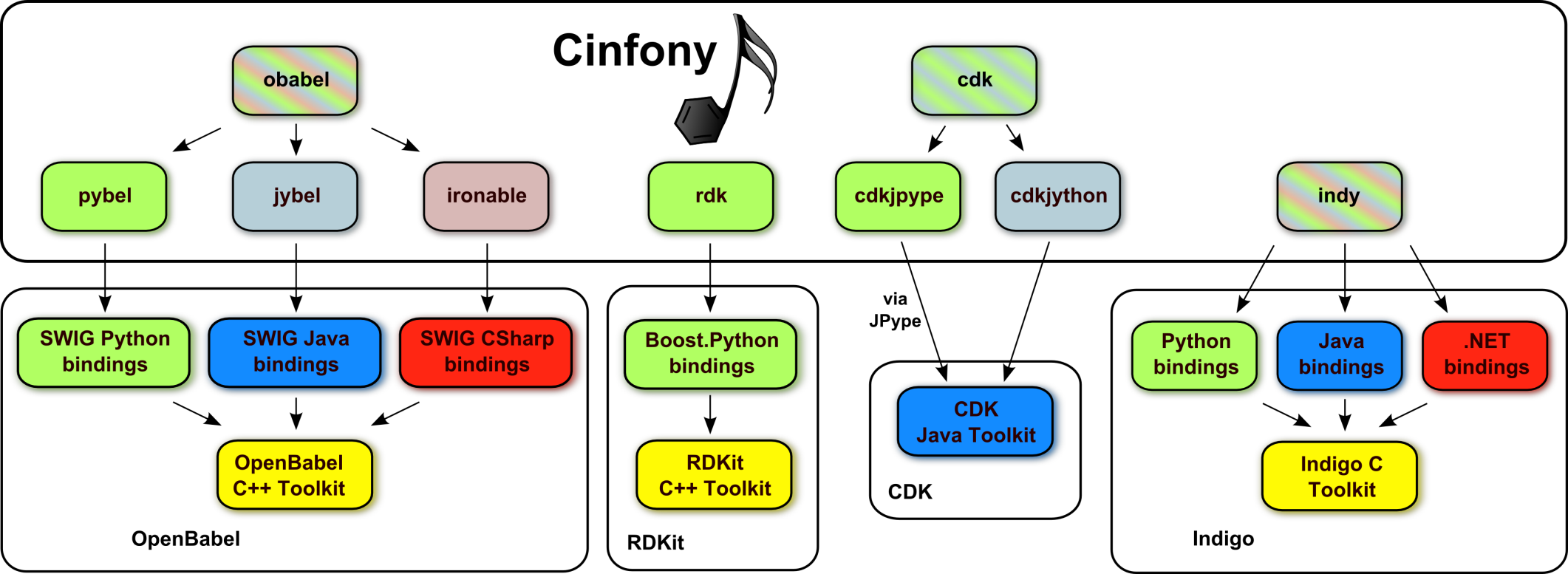 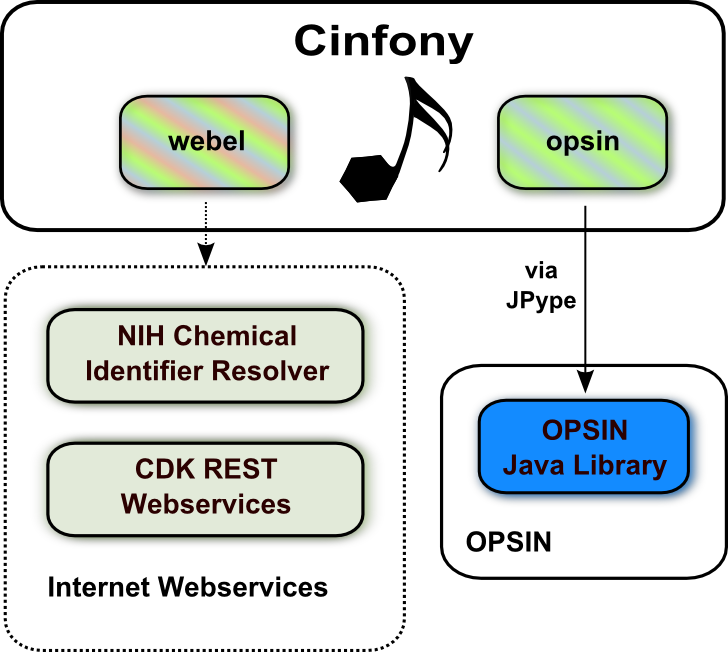 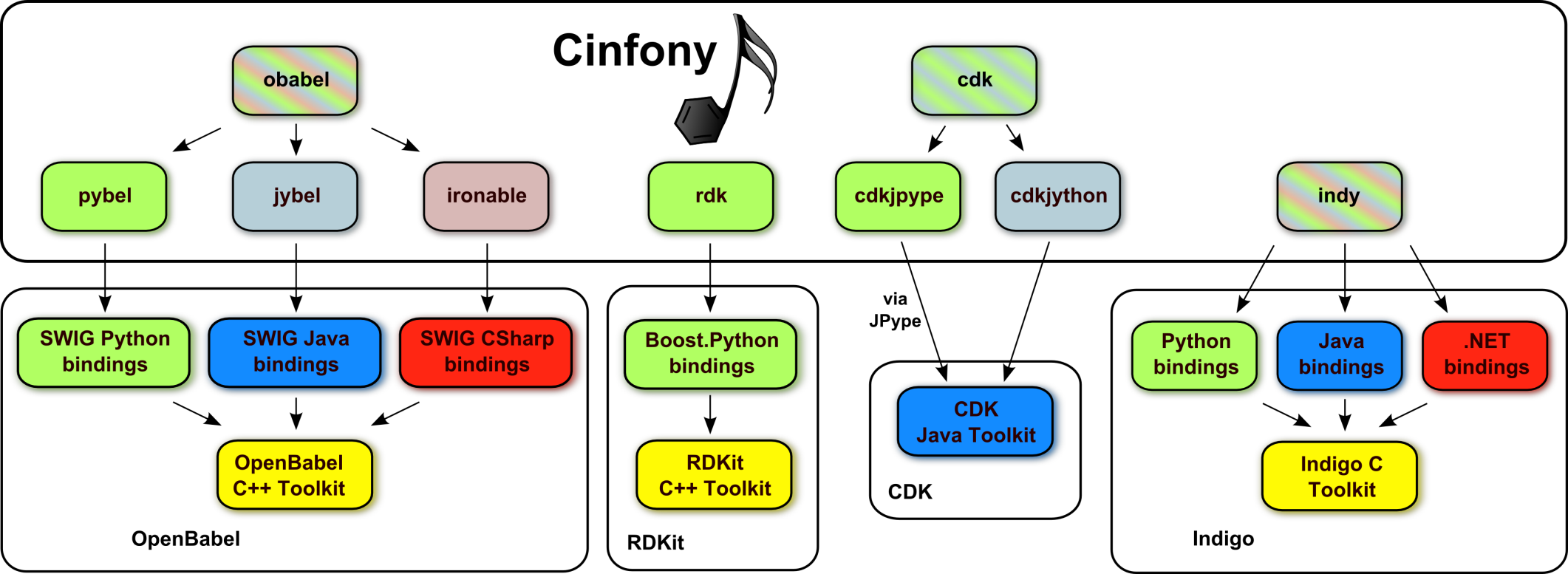 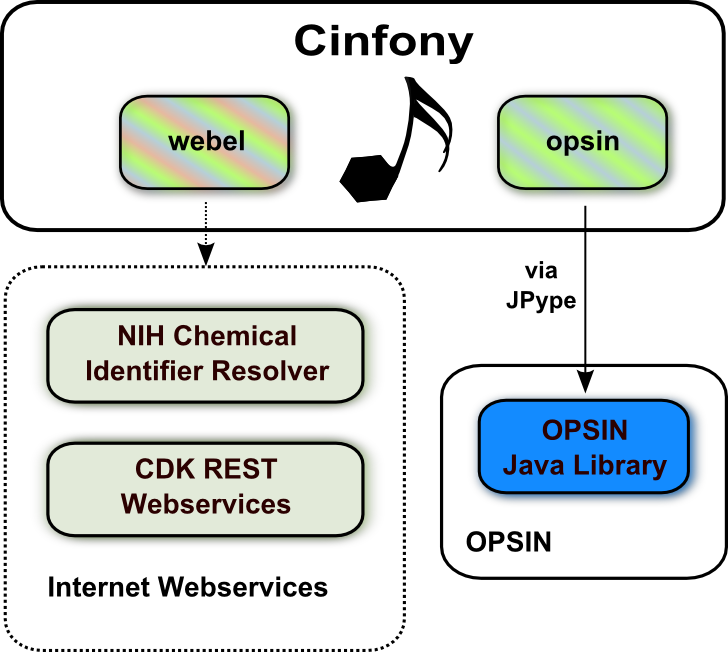 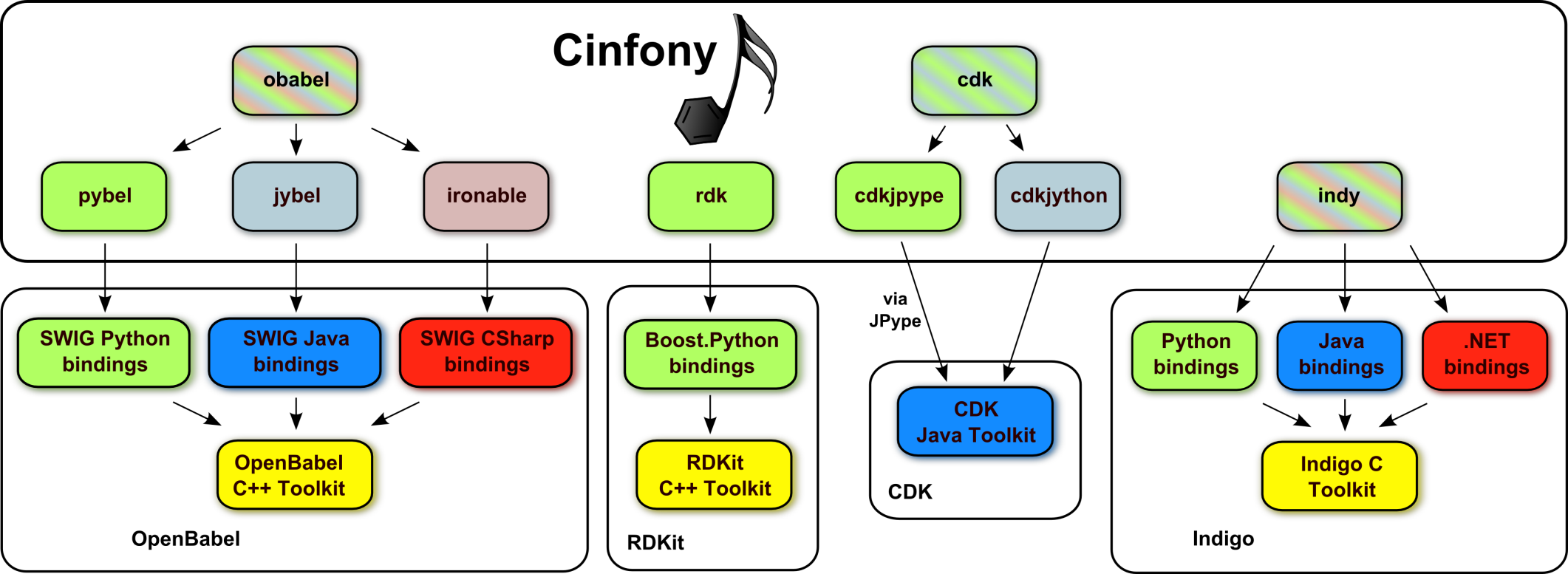 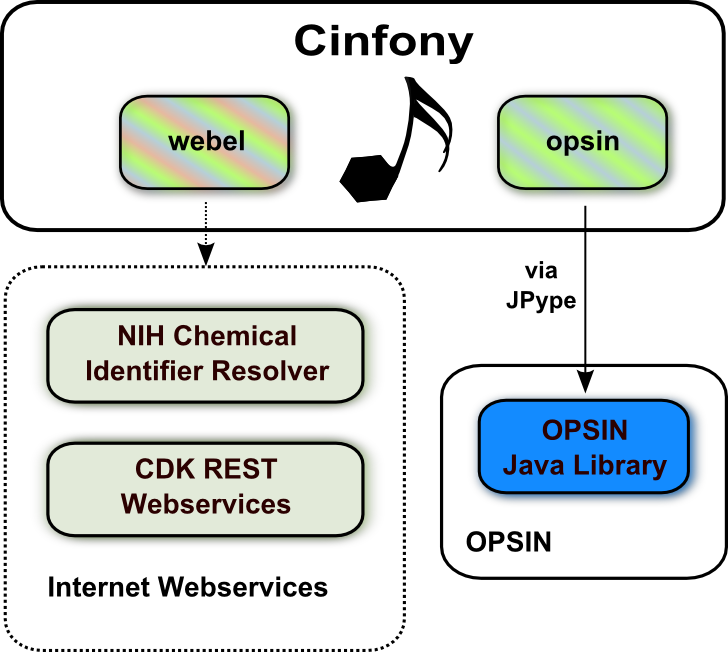 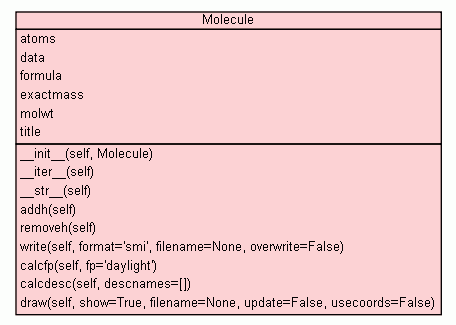 Cinfony API
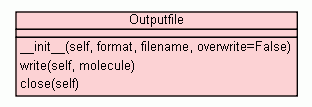 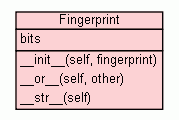 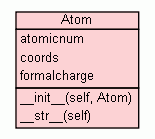 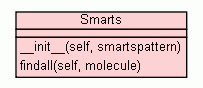 One API to rule them all
Example - create a Molecule from a SMILES string:
mol = Chem.MolFromSmiles(SMILESstring)
mol = Indigo.loadMolecule(SMILESstring)
mol = openbabel.OBMol()
obconversion = openbabel.OBConversion()
obconversion.SetInFormat("smi")
obconversion.ReadString(mol, SMILESstring)
OpenBabel
CDK
builder = cdk.DefaultChemObjectBuilder.getInstance()
sp = cdk.smiles.SmilesParser(builder)
mol = sp.parseSmiles(SMILESstring)
RDKit
Indigo
mol = toolkit.readstring("smi", SMILESstring)
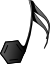 where  toolkit is either  obabel, cdk, indy or rdk
Design of Cinfony API
API is small (“fits your brain”)
Covers core functionality of toolkits
Corollary: need to access underlying toolkit for additional functionality
Makes it easy to carry out common tasks
API is stable
Make it easy to find relevant methods
Example: add hydrogens to a molecule
atommanip = cdk.tools.manipulator.AtomContainerManipulatoratommanip.convertImplicitToExplicitHydrogens(molecule)
CDK
molecule.addh()
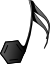 cinfony.toolkit
[Speaker Notes: OB has around 112 classes, 227 global functions. CDK has 882 classes.]
cinfony.toolkit.Molecule
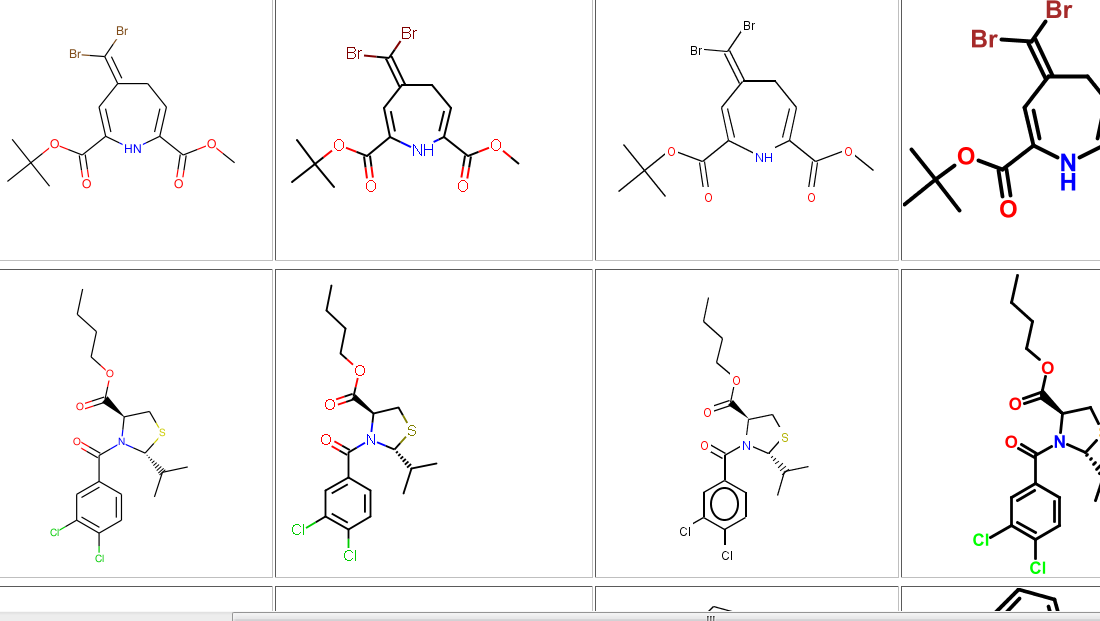 Examples of use
Chemistry Toolkit Rosetta
http://ctr.wikia.com
Andrew Dalke
Combining toolkits
>>> from cinfony import rdk, cdk, obabel>>> obabelmol = obabel.readstring("smi", "CCC")>>> rdkmol = rdk.Molecule(obabelmol)>>> rdkmol.draw(show=False, filename="propane.png")>>> print cdk.Molecule(rdkmol).calcdesc(){'chi0C': 2.7071067811865475, 'BCUT.4': 4.4795252101839402, 'rotatableBondsCount': 2, 'mde.9': 0.0, 'mde.8': 0.0, ... }
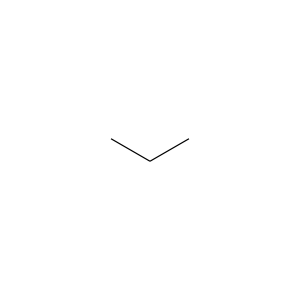 Import Cinfony
Read in a molecule from a SMILES string with Open Babel
Convert it to an RDKit Molecule
Create a 2D depiction of the molecule with RDKit
Convert it to a CDK Molecule and calculate descriptor values
Comparing toolkits
>>> from cinfony import rdk, cdk, obabel, indy, webel>>> for toolkit in [rdk, cdk, obabel, indy, webel]:
...     mol = toolkit.readstring("smi", "CCC")
...     print mol.molwt
...     mol.draw(filename="%s.png" % toolkit.__name__)
Import Cinfony
For each toolkit...
... Read in a molecule from a SMILES string
... Print its molecular weight
... Create a 2D depiction
Useful for sanity checks, identifying limitations, bugs
Calculating the molecular weight (http://tinyurl.com/chemacs3)
implicit hydrogen, isotopes
Comparison of descriptor values (http://tinyurl.com/chemacs2)
Should be highly correlated
Comparison of depictions (http://tinyurl.com/chemacs1)
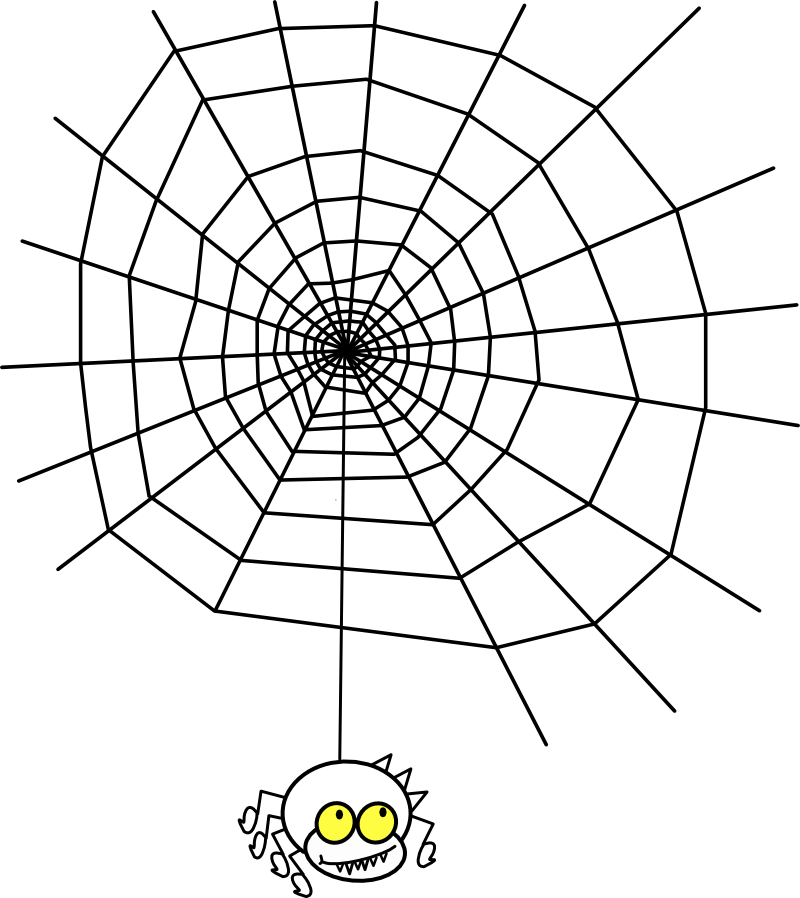 Cinfony and the Web
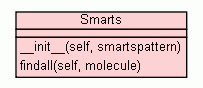 Webel - Chemistry for Web 2.0
Webel is a Cinfony module that runs entirely using web services
CDK webservices by Rajarshi Guha, hosted by Ola Spjuth at Uppsala University
NCI/CADD Chemical Identifier Resolver by Markus Sitzmann (uses Cactvs for much of backend)
Easy to install – no dependencies
Can be used in environments where installing a cheminformatics toolkit is not possible
Web services may provide additional services not available elsewhere

Example: how similar is aspirin to Dr. Scholl’s Wart Remover Kit?
>>> from cinfony import webel
>>> aspirin = webel.readstring("name", "aspirin")>>> wartremover = webel.readstring("name",
...                     "Dr. Scholl’s Wart Remover Kit")>>> print aspirin.calcfp() | wartremover.calcfp()
0.59375
Webel - Chemistry for Web 2.0
Webel is a Cinfony module that runs entirely using web services
CDK webservices by Rajarshi Guha, hosted by Ola Spjuth at Uppsala University
NCI/CADD Chemical Identifier Resolver by Markus Sitzmann (uses Cactvs for much of backend)
Easy to install – no dependencies
Can be used in environments where installing a cheminformatics toolkit is not possible
Web services may provide additional services not available elsewhere

Example: how similar is aspirin to Dr. Scholl’s Wart Remover Kit?
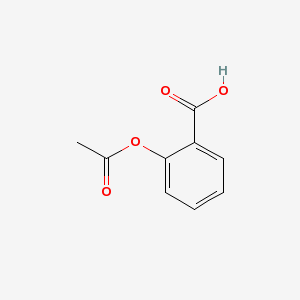 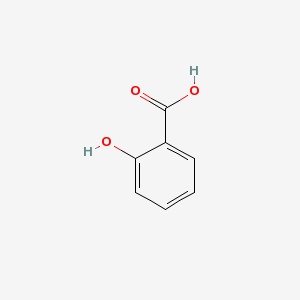 >>> from cinfony import webel
>>> aspirin = webel.readstring("name", "aspirin")>>> wartremover = webel.readstring("name",
...                     "Dr. Scholl’s Wart Remover Kit")>>> print aspirin.calcfp() | wartremover.calcfp()
0.59375
Cheminformatics in the browser
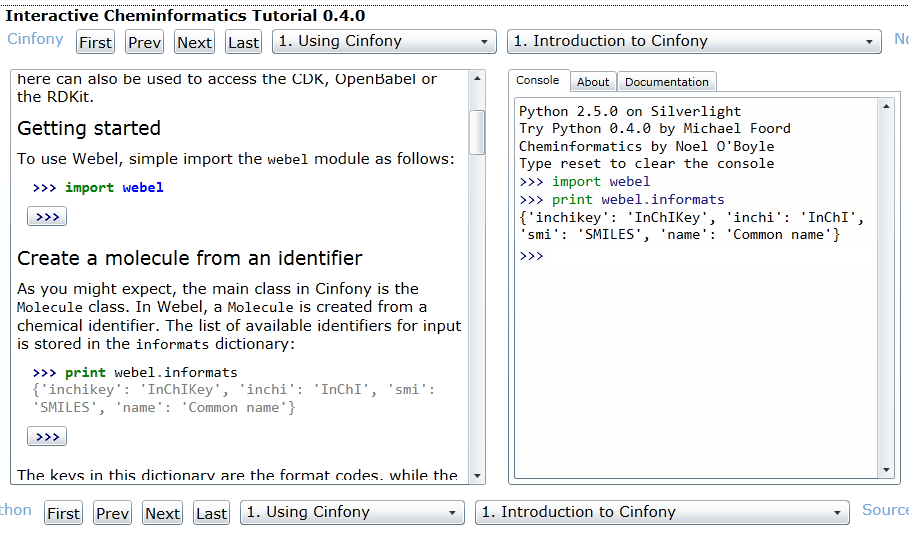 See http://tinyurl.com/cm7005-b or just Google “webel silverlight”
makes it easy to...
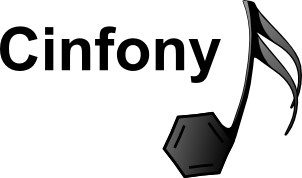 Start using a new toolkit
Carry out common tasks
Combine functionality from different toolkits
Compare results from different toolkits

Do cheminformatics through the web, and on the web
Food for thought
Inclusion of cheminformatics toolkits in Linux distributions
“apt-get install cinfony”
DebiChem can help
Binary versions for Linux
API stability – and associated version numbering
Needed to handle dependencies
“Sorry - This version of Cinfony will work only with the 1.2.x series of Toolkit Y”
What other toolkits or functionality should Cinfony support?
Would be nice if various toolkits promoted Cinfony
Even nicer if they ran the test suite and fixed problems, and added in new features (new fps, etc.)!
Using Cinfony, it’s easy for toolkits to test against other toolkits
Quality Control
RDKit - Java bindings on Windows
Licensing of Cinfony’s components
Related point: Science is BSD
Let’s support Python 3 already
[Speaker Notes: Note to self: Add canonical SMILES support for RDKit]
Bringing cheminformatics toolkits into tune
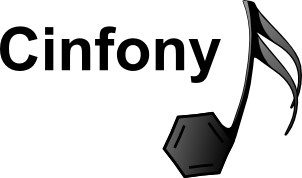 Chem. Cent. J., 2008, 2, 24.
http://cinfony.googlecode.com
http://baoilleach.blogspot.com
Acknowledgements
CDK: Egon Willighagen, Rajarshi Guha
Open Babel: Chris Morley,
Tim Vandermeersch
RDKit: Greg Landrum
Indigo: Dmitry Pavlov
OASA: Beda Kosata
OPSIN: Daniel Lowe
JPype: Steve Ménard
Chemical Identifier Resolver: Markus Sitzmann
Interactive Tutorial: Michael Foord
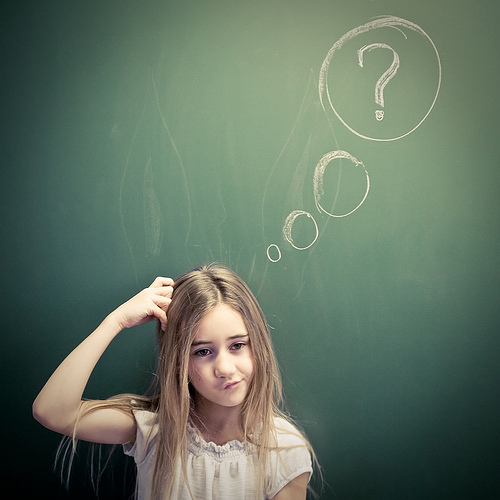 Image: Tintin44 (Flickr)
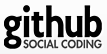 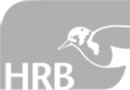 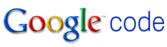 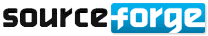 Cheminformatics in the browser
As Webel is pure Python, it can run places where traditional cheminformatics software cannot...
...such as in a web browser
Microsoft have developed a browser plugin called Silverlight for developing applications for the web
It includes a Python interpreter (IronPython)

So you can use Webel in Silverlight applications

Michael Foord has developed an interactive Python tutorial using Silverlight
See http://ironpython.net/tutorial/

I have combined this with Webel to develop an interactive Cheminformatics tutorial
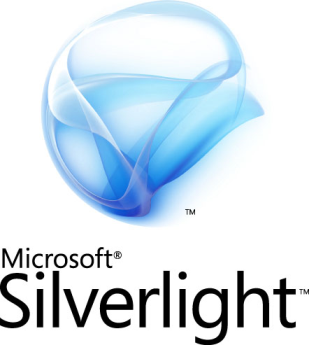 Performance
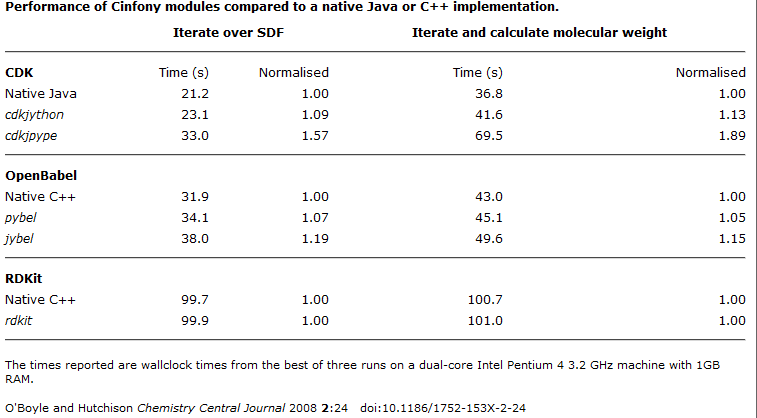 import this
VirtualBox, Double click on MIOSS
Applications/Accessories/Terminal
user:~$ cd apps/cinfony
user:~/apps/cinfony$ ./myjython.sh
Jython 2.5.2 (Release_2_5_2:7206, Mar 2 2011)
>>> from cinfony import cdk, indy, opsin, webel
>>>
See API and “How to Use” at http://cinfony.googlecode.com